Fakulta ekonomiky a manažmentu Úvod do štúdia
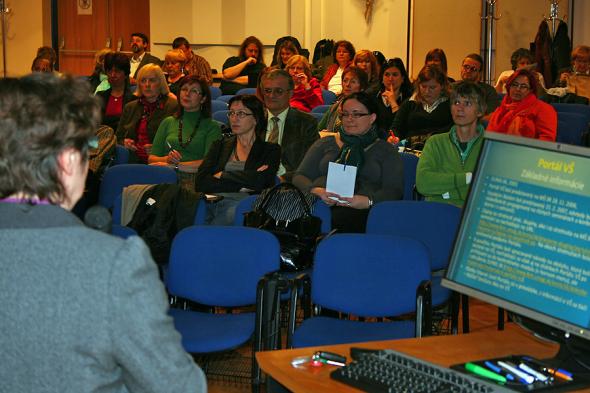 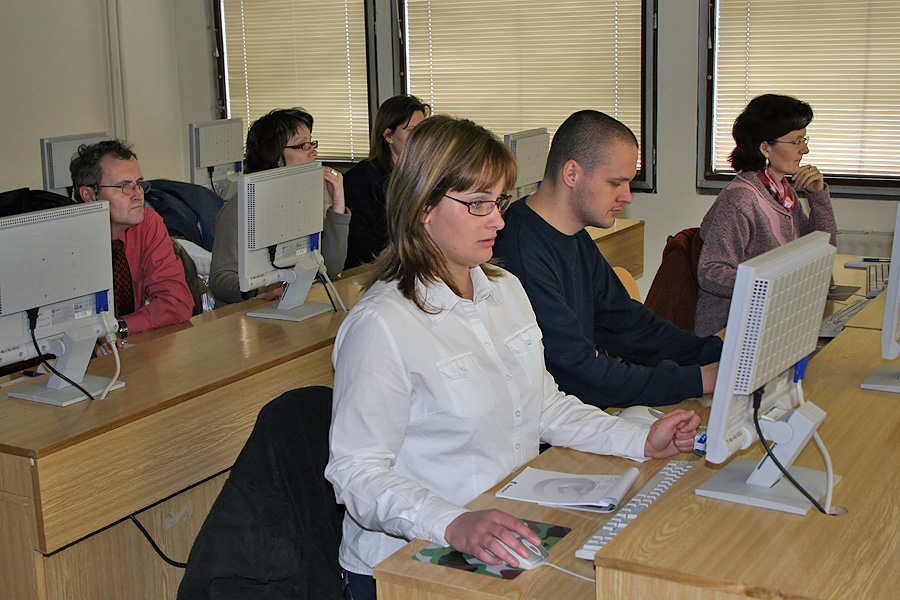 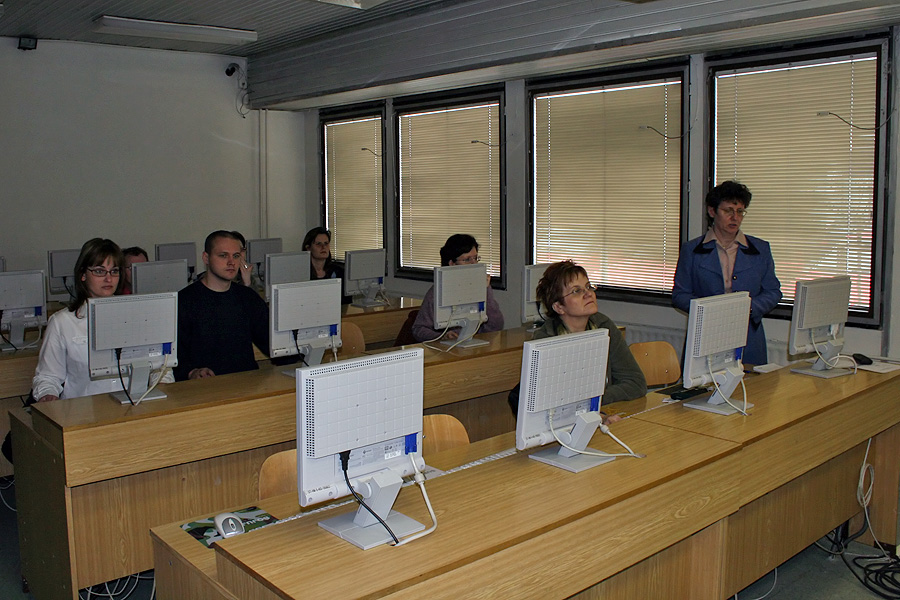 Úvod do štúdia
IKT na FEM SPU v Nitre
IKT na FEM SPU v Nitre
Všetky počítače na pracoviskách FEM a interných cvičebniach sú pripojené do lokálnej počítačovej siete.
IKT na FEM SPU v Nitre
Práca  s IKT na FEM je organizovaná v súlade s nasledovnými dokumentami, s obsahom ktorých  je každý užívateľ povinný zoznámiť sa:
Pokyny a pravidlá pre prácu na počítačovej sieti a v cvičebniach 
Pravidlá práce na počítačovej sieti 
Pokyny na tvorbu domácich stránok v počítačovej sieti SPU v Nitre 
Pokyny pre prácu v cvičebniach 

	Materiály sa nachádzajú na www serveri fakulty URL http://www.fem.uniag.sk
Počítačové cvičebne na FEM SPU v Nitre
Počítačové cvičebne na FEM SPU v Nitre
AS-06, AS-07 - výučba + prístup prednostne pre študentov I. – III. ročníkov,
AS-01 (“vagón“),
AS-02 (“akvárium”), 
AS-04 (“jedáleň“),
- „tenkí klienti“ - prístup pre všetkých študentov na samostatnú prácu,
AS-03 – multimediálna cvičebňa - prístup pre študentov študijného programu KME,
AS-35 – počítačová cvičebňa na 3. poschodí – všetci
AS-22 – výučba (KIS),
Jazykové laboratórium.
Cvičebne FEM SPU v Nitre
Všetky cvičebne sú monitorované kamerovým systémom, zabezpečené bezpečnostným systémom.
	Na ukladanie dokumentov je výhradne určený adresár D:\Temp. 

	Jeho obsah sa pravidelne ruší a užívateľ je povinný archivovať si dôležité súbory v každej počítačovej cvičebni iným spôsobom.

Dôležité upozornenie CIT: 
	Nie je dovolené ukladať na disky veľké súbory, multimediálne súbory, obrázky apod. Rovnako nie je dovolené  svojvoľne inštalovať a spúštať nežiadúce programy. V prípade porušenia akejkoľvek časti interných pravidiel budú vyvodené patričné dôsledky a sankcie.
Prístup do cvičební – na identifikačné preukazy – bezdotykové karty
Identifikačný preukaz – bezdotyková prístupová karta je zároveň aj študentským preukazom.  
	Problémy - CIT FEM – p. Ujlaky.  
	Vstup do počítačových cvičební AS-06 a AS-07 je povolený v čase od 7.30-15.30 hodiny v pracovných dňoch. Počas týchto hodín je služba v cvičebniach zabezpečovaná pracovníkmi CIT – denná služba. V mimo vyučovacom čase – cvičebne na chodbe, terminály na chodbe.
	V sobotu je voľný vstup obmedzený na čas 7.00-18.00 hodiny a len do cvičební AS-01, AS-02, AS-04.
Prístup do WiFi siete FEM 


Používatelia notebookov s integrovanou WiFi kartou po registrácii na CIKT majú prístup na služby http a ssh k internetovým zdrojom v rámci S-pavilónu. 
Prenosová rýchlosť pripojenia je 54Mbps a dostupnosť siete je na prízemí, prvom a druhom poschodí S-pavilónu, postupne všade.
Pripojenie notebooku pomocou pevného pripojenia


Ide o pripojenie notebookov v cvičebniach AS06, AS07, AS02 a AS04 
      -  pripojenie notebookov mimo výučby. 

Pripojenie počas výučby je možné len so súhlasom vyučujúceho pedagóga. 
Podmienkou je registrácia notebooku a štandardizovaný ethernet kábel.
Prístup k počítačom v cvičebniach
 

	V počítačových cvičebniach sa používa operačný systém Windows 7, v AS-03 Windows XP (dočasne – do konca októbra).

	Lokálne pripojenie (bez možnosti sieťovej tlače), tj. všeobecným heslom. 	User name: student
		Password:   bez hesla
Tenký klient
Výhody:

centralizovaná administrácia, 
vyššia bezpečnosť a menšie riziko zneužitia,
žiadne pohyblivé časti, 
menšia hlučnosť, 
nižší odber elektrickej energie.
Prístup k tenkým  klientom v  AS01, AS02 a AS04 

	V počítačových cvičebniach FEM sa používajú dva typy technológie tenkých klientov:
zariadenia WinClient TC320 (v AS02, AS04 a na chodbe),
zariadenia SunRay (v AS01) 
WinClient na chodbe + polohovateľné informačné terminály
Spôsob prihlásenia – v závislosti na cvičebni: 
User name:  demoxxx
Password:   	demoxxx (AS01, AS02,AS04), kde xxx je číselná 			hodnota
                        	chodbaxx

  	Každý tenký klient má na klávesnici a monitore nalepený štítok so svojou identifikáciou.
Používanie USB kľúčov a vlastných externých zariadení
USB kľúče je možné používať 
Vo všetkých počítačových cvičebniach s PC a tenkými klientami

Poznámka: Pri ukončení práce nezabudnite kľúč   
                    odpojiť od PC korektným spôsobom!!

	Iné zariadenia je možné používať len so súhlasom pracovníkov CIT.
UPOZORNENIE:
Softvér v počítačových cvičebniach je inštalovaný na základe požiadaviek vyučujúcich pedagógov a priebežne je aktualizovaný. Vo všetkých cvičebniach CIT FEM SPU nie je dovolené:
inštalovať akýkoľvek softvér,
spúšťať nelegálny softvér a hry,
sťahovať filmy, hudbu, obrázky, apod.
Web server fakulty
http://www.fem.uniag.sk/
Centrum informačných technológií (CIT)
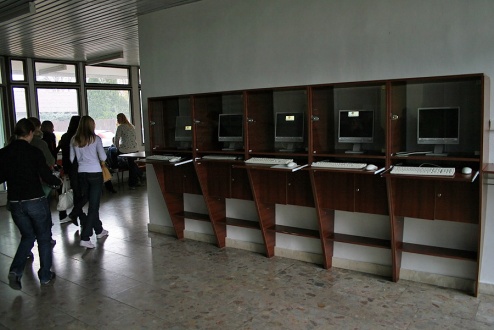 CIT je súčasťou Fakulty ekonomiky a manažmentu Slovenskej poľnohospodárskej univerzity v Nitre podľa článku 4 Organizačného poriadku FEM SPU.
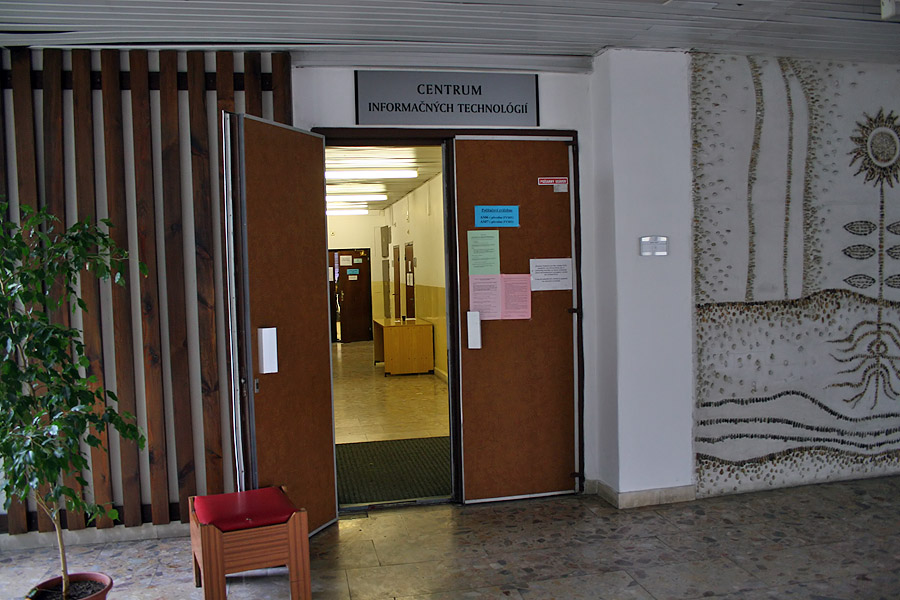 Ďakujem za pozornosť